Livestock Skillathon
Livestock Breed Identification
Swine #1
Berkshire
Chester White
Duroc 
Hampshire
Hereford
Landrace
Pietrain
Poland China 
Spot
Tamworth
Yorkshire
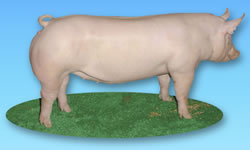 Swine #2
Berkshire
Chester White
Duroc 
Hampshire
Hereford
Landrace
Pietrain
Poland China 
Spot
Tamworth
Yorkshire
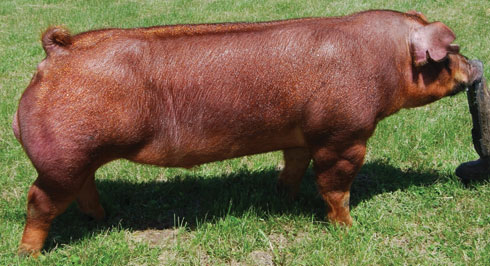 Swine #3
Berkshire
Chester White
Duroc 
Hampshire
Hereford
Landrace
Pietrain
Poland China 
Spot
Tamworth
Yorkshire
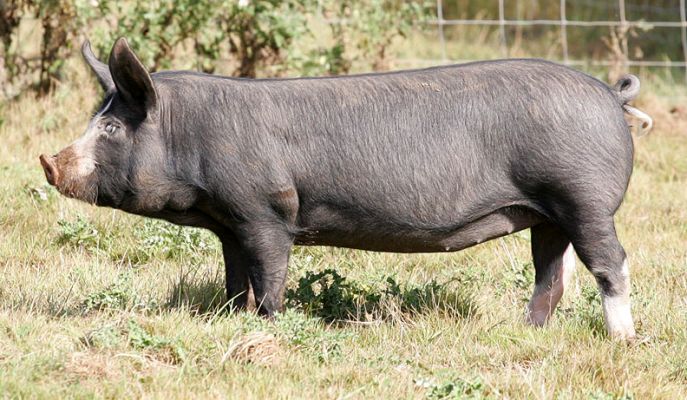 Beef Cattle #1
Angus
Brahman 
Brangus 
Charolais 
Chianina 
Gelbvieh 
Hereford 
Limousin 
Maine Anjou 
Polled Hereford 
Red Angus
Red Poll 
Santa Gertrudis 
Shorthorn 
Simmental
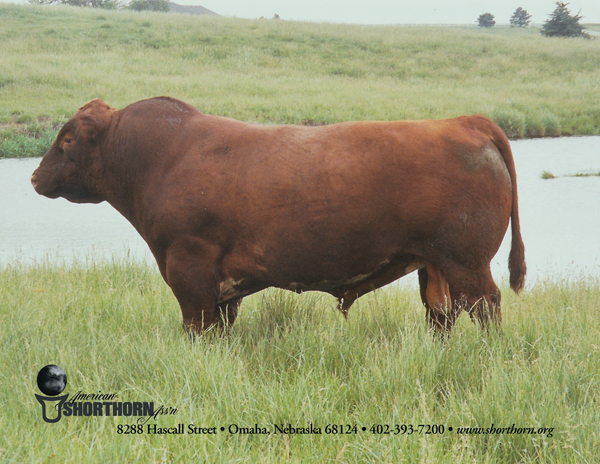 Beef Cattle #2
Angus
Brahman 
Brangus 
Charolais 
Chianina 
Gelbvieh 
Hereford 
Limousin 
Maine Anjou 
Polled Hereford 
Red Angus
Red Poll 
Santa Gertrudis 
Shorthorn 
Simmental
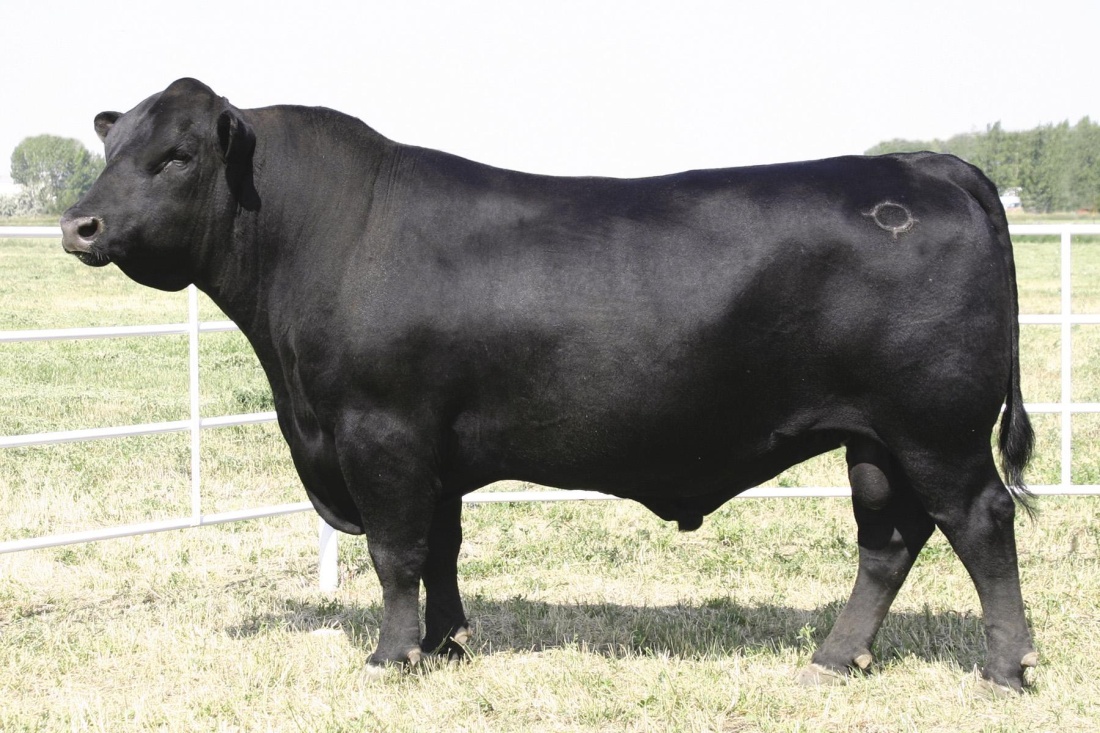 Beef Cattle #3
Angus
Brahman 
Brangus 
Charolais 
Chianina 
Gelbvieh 
Hereford 
Limousin 
Maine Anjou 
Polled Hereford 
Red Angus
Red Poll 
Santa Gertrudis 
Shorthorn 
Simmental
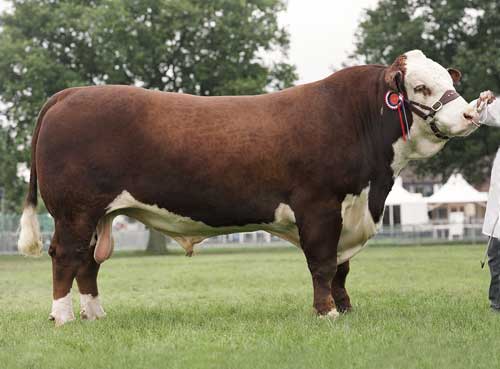 Sheep #1
Cheviot 
Columbia 
Corriedale 
Dorper 
Dorset 
Finnsheep 
Hampshire 
Katahdin
Merino 
Montadale 
Oxford 
Polled Dorset
Rambouillet 
Romney
Southdown 
Suffolk
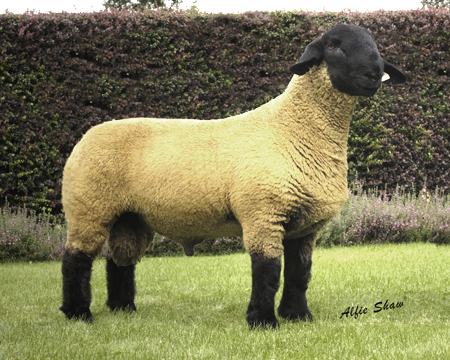 Sheep #2
Cheviot 
Columbia 
Corriedale 
Dorper 
Dorset 
Finnsheep 
Hampshire 
Katahdin
Merino 
Montadale 
Oxford 
Polled Dorset
Rambouillet 
Romney
Southdown 
Suffolk
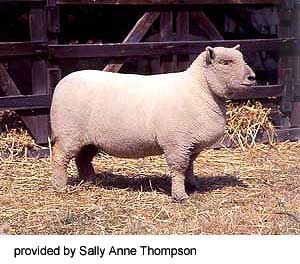 Sheep #3
Cheviot 
Columbia 
Corriedale 
Dorper 
Dorset 
Finnsheep 
Hampshire 
Merino 
Montadale 
Oxford 
Rambouillet 
Romney
Southdown 
Suffolk
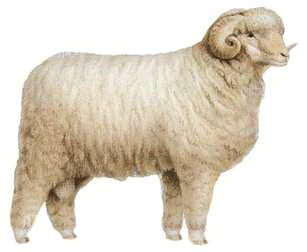 Goat #1
Alpine 
American Cashmere
Angora
Boer
Kiko
Lamancha
Nubian
Oberhasli
Pygmy
Saanen
Spanish
Tenessee Fainting
Toggenburg
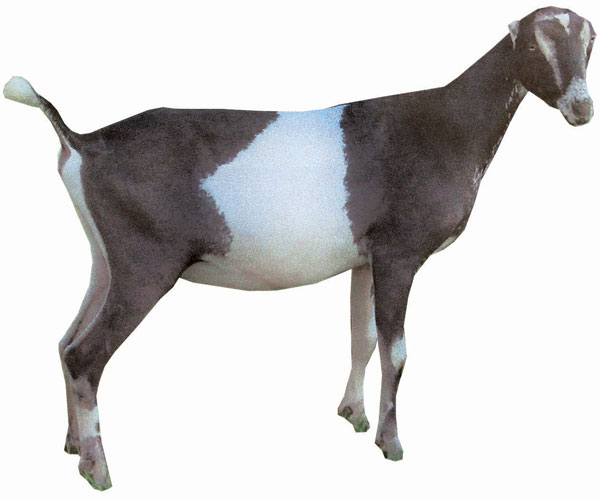 Goat #2
Alpine 
American Cashmere
Angora
Boer
Kiko
Lamancha
Nubian
Oberhasli
Pygmy
Saanen
Spanish
Tenessee Fainting
Toggenburg
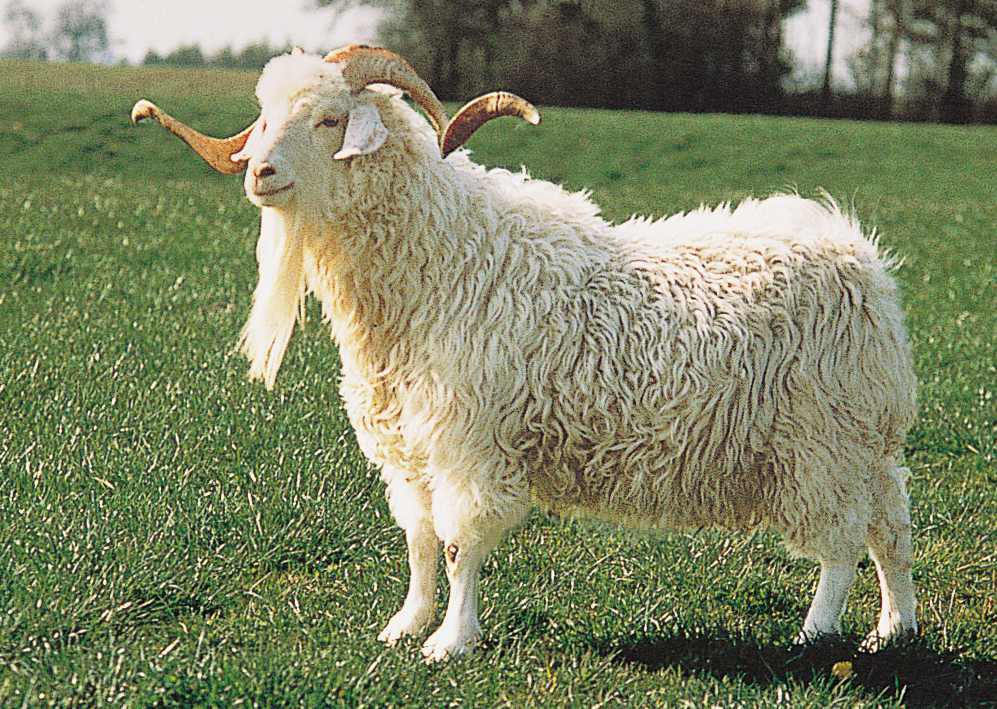 Goat #3
Alpine 
American Cashmere
Angora
Boer
Kiko
Lamancha
Nubian
Oberhasli
Pygmy
Saanen
Spanish
Tenessee Fainting
Toggenburg
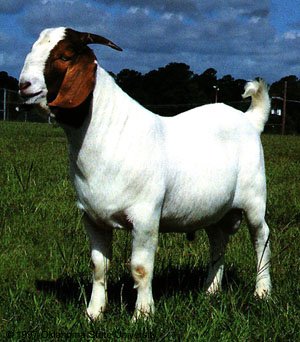 Answers
SWINE
BEEF CATTLE
SHEEP
#1  - Yorkshire
#2 – Duroc
#3 - Berkshire
#1  - Shorthorn
#2 – Angus
#3 - Hereford
#1  - Suffolk
#2 – Southdown
#3 - Rambouillet
GOATS
#1  - Lamancha
#2 – Angora
#3 - Boer
[Speaker Notes: Cheviot]